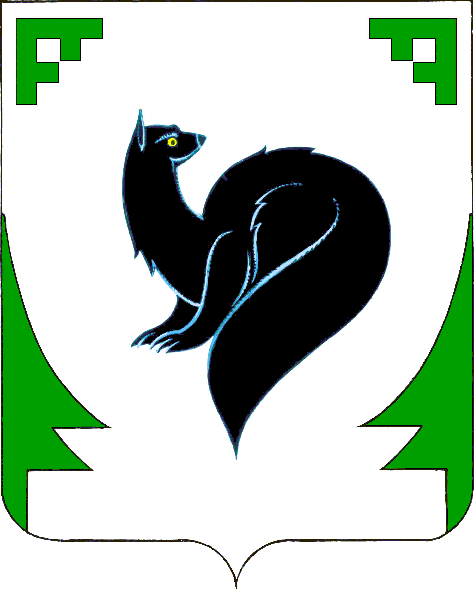 Координатор – 
департамент экономической политики  администрации города
Исполнители: 
Органы администрации города Мегиона
МКУ «Служба обеспечения»
МКУ «Капитальное строительство»
МКУ «Многофункциональный центр оказания муниципальных и государственных услуг» 
МКУ «Дирекция по эксплуатации имущества»
Развитие муниципального управления на 2015 – 2020 годы
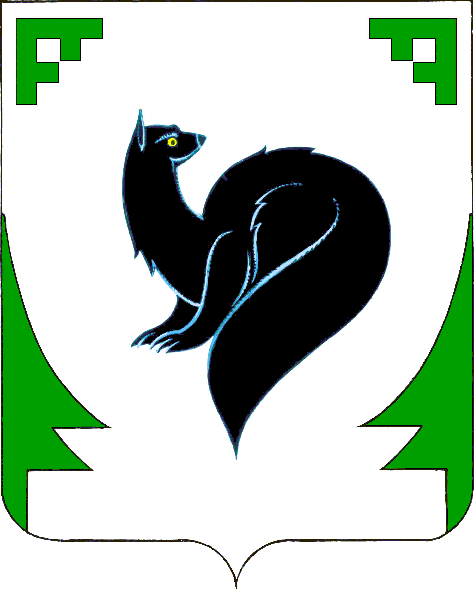 Цели и задачи муниципальной программы
Цель - совершенствование муниципального управления городского округа город Мегион

Задачи: 
исполнение муниципальных функций в целях обеспечения реализации полномочий органов местного самоуправления;
реализация общесистемных мер по повышению доступности и качества государственных и муниципальных услуг;
обеспечение деятельности, исполнения функций  и выполнения полномочий органов администрации
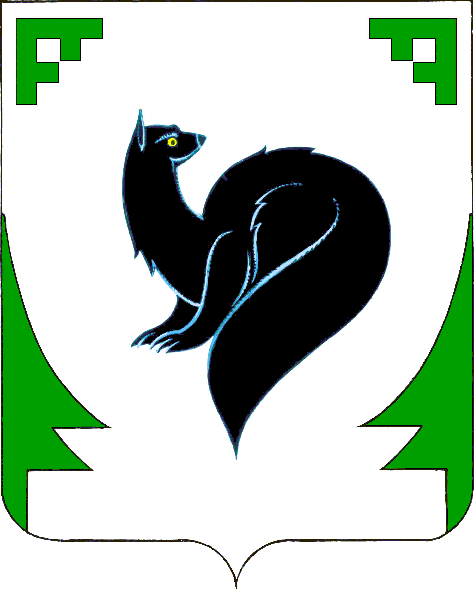 Целевые показатели муниципальной программы
Целевые показатели муниципальной программы
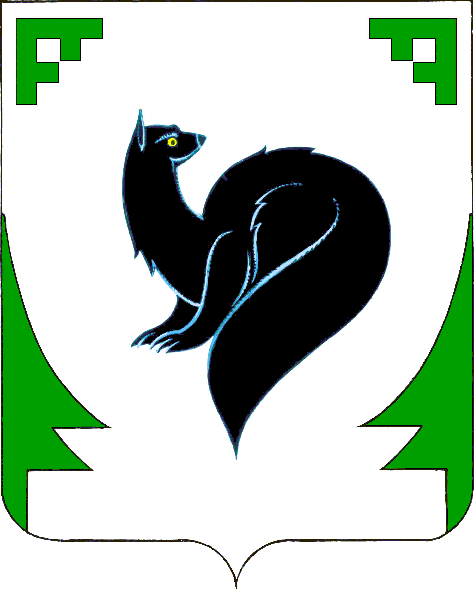 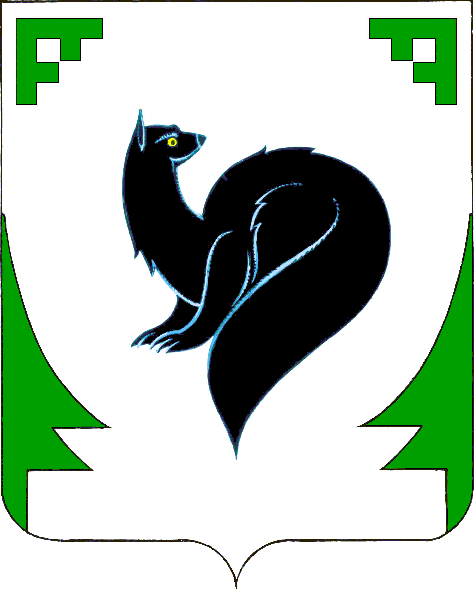 Основные мероприятия муниципальной программы
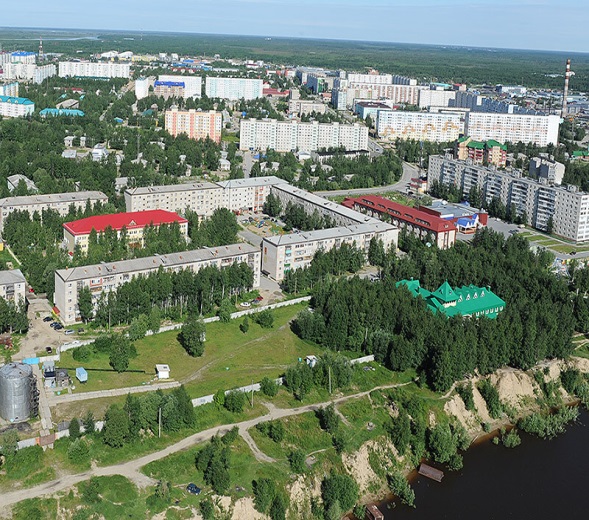 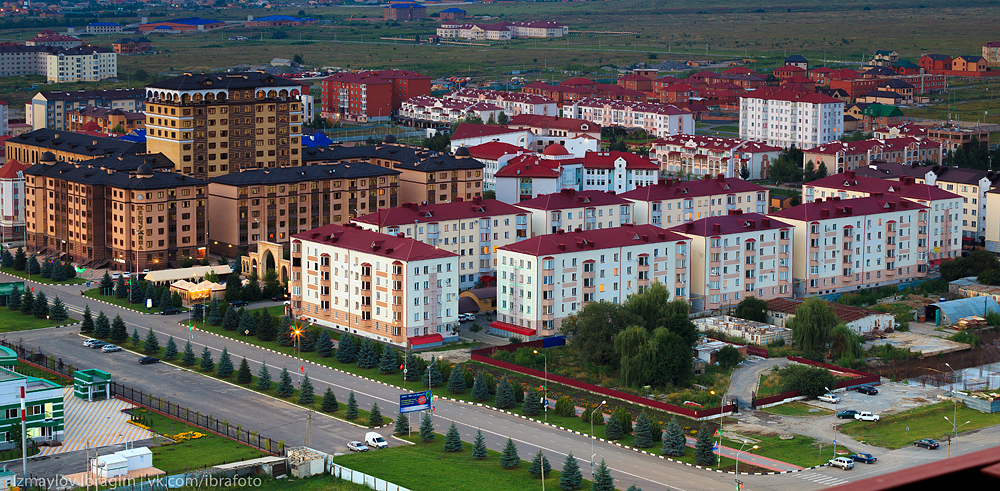 СПАСИБО  ЗА ВНИМАНИЕ!
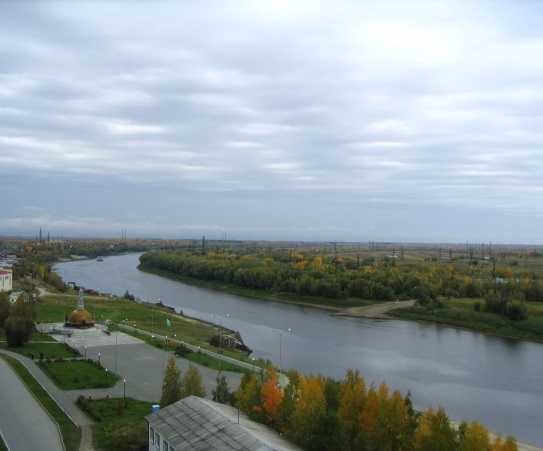 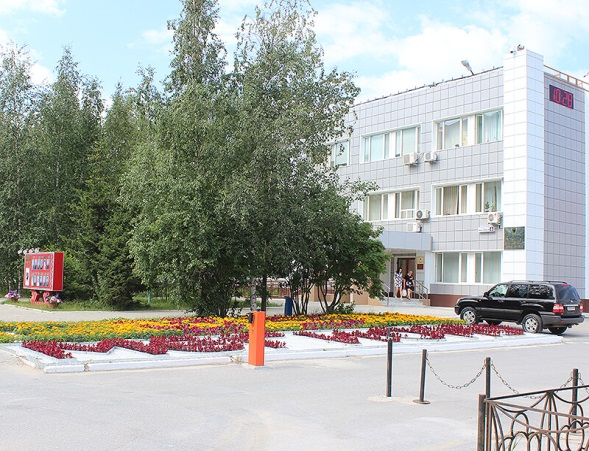 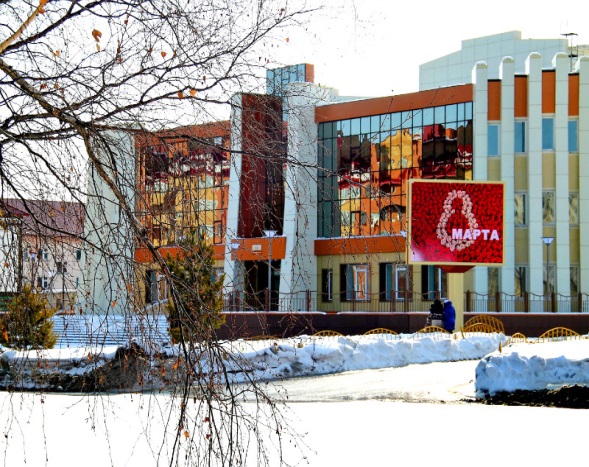 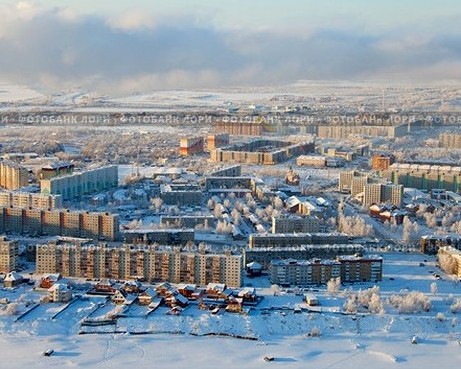